Treatment without Stigma: Changing the Language
1
Christopher Dorval MSW, LICSW, LCDCS, LCDP
Dorval, 2017
Disclosure Statement
The presenter DOES NOT have an interest in selling a technology, program, product, and/or service to CME/CE professionals.
Learning Objectives:
Participants will:
 
Be able to identify use strengths based language to reduce stigma associated with substance use disorders.
Be able to conceptualize the factors that influence stigma associated with substance use disorders and their consequences.
Be able to discuss targets and interventions aimed at addressing stigma associated with substance use.
What is Stigma
4
Stigma- the complex of attitudes, beliefs, behaviors, and structures that interact at different levels of society (i.e., individuals, groups, organizations, systems) and manifest in prejudicial attitudes about and discriminatory practices against people
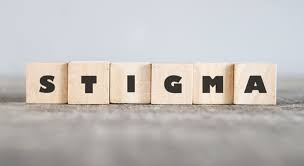 Dorval, 2017
What is Recovery?
5
Recovery from Mental Disorders and/or Substance Use Disorders:  A process of change through which individuals improve their health and wellness, live a self-directed life, and strive to reach their full potential.
(SAMHSA, 2011)
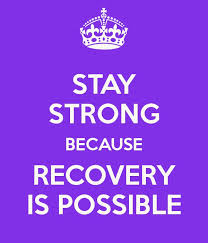 Dorval, 2017
Four Dimensions of Recovery
6
SAMHSA has delineated four major dimensions that support a life in recovery:
Health 
Home
Purpose
Community
Dorval, 2017
Four Major Dimensions of Life in Recovery
Health: Overcoming or managing one's disease(s) as well as living in a physically and emotionally healthy way;​
Home: A stable and safe place to live;​
Purpose: Meaningful daily activities, such as a job, school, volunteerism, family caretaking, or creative endeavors, and the independence, income, and resources to participate in society;​
Community: Relationships and social networks that provide support, friendship, love, and hope.
The “Backbone of Stigma”
8
Issues of trust in intimate settings such as the family
Potential contact with a vulnerable group such as children
Potential for self-harm 
Mental illness being antithetical to power or authority 
Uneasiness about how to interact with people with mental illness/substance use (Pescosolido et al., 2013).
Dorval, 2017
Factors that Influence Stigma and Consequences
9
Blame 
People with substance use disorders are generally considered to be more responsible for their conditions than people with depression, schizophrenia, or other psychiatric disorders (Crisp et al., 2000, 2005; Lloyd, 2013; Schomerus et al., 2011). 
Belief that a substance misuser's illness is a result of the person's own behavior can also influence attitudes about the value and appropriateness of publicly funded alcohol and drug treatment and services (Olsen et al., 2003).
Dorval, 2017
Language of Stigma
10
Recovery Oriented
Stigma
In recovery
Person in recovery
Recovery Maintenance
Substance Use
Positive/Negative Screen
Substance
Sick/ill
Person first
Clean
Addict/Alcoholic
Relapse Prevention
Substance Abuse/Dependence
Dirty/Clean Screen/Urine
Illegal Drugs
Crazy
Diagnosis first
Dorval, 2017
Public Attitude Towards Treatment
11
Substance Abuse and Mental Health Services Administration (2014)
Inability to afford the cost of care (48%), 
Believing that the problems could be handled without treatment (26.5%),
 Not knowing where to go for services (25%), 
Inadequate or no coverage of mental health treatment (6% to 9%), 
Thinking that treatment would not help (9%)
Concerns about confidentiality (10%), 
Fear that it might cause neighbors or the community to have a negative opinion (10%), 
Fear that it might cause a negative effect on a person's job (8%), 
Fear of being committed (10%),
Dorval, 2017
Internalized Stigma in the Recovery Community
12
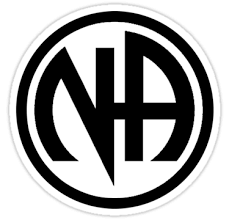 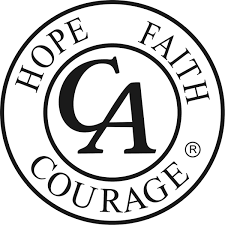 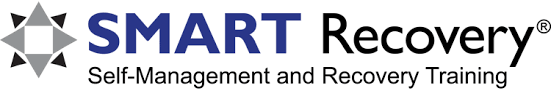 Dorval, 2017
Anonymity  in Recovery
13
Anonymity is the spiritual foundation of all our traditions ever reminding us to place PRINCIPLES BEFORE PERSONALITIES. (Twelve Steps Twelve Traditions, 1981 pp. 184)
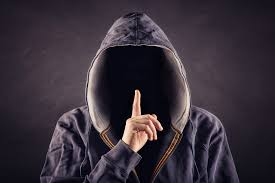 Dorval, 2017
14
What the Book says…
What they say…
They say, “You’re not sober if you’re taking pain meds or psych meds.
Big Book says, “We are convinced that a spiritual mode of living is a most powerful health restorative. … But this does not mean that we disregard human health measures. … though God has wrought miracles among us, we should never belittle a good doctor or psychiatrist. Their services are indispensable in treating a newcomer and in following his case afterward.” [Alcoholics Anonymous, 4th Edition, p. 133]
Dorval, 2017
Organizational Interventions to Address Stigma
15
Improving engagement strategies (families, employers, HCP’s)
Integrated care increases participation
Increased contact between HCP and patients with SUD.
Peer support services
Recovery Oriented Language
Patient's as decision makers in agency/organizational decisions
Use of media for mass messaging to dispel myths regarding behavioral health disorders and treatment,
Education to counter the lack of knowledge about disorders and treatment
Dorval, 2017